ExerCise #2
Overview Review
Write your name and answer the following on a piece of paper
The companion to static analysis (analysis without running the target program) is dynamic analysis (analysis that includes running the target program). Give an example of a dynamic analysis.
1
Miss a class? It’s not too late to get points for the check-in assignment!
The Entry Survey: results and thoughts
Administriviaand Announcements
“Please record lectures”
Administriviaand Announcements
“My given name is <X> but I go by <Y>”
Administriviaand Announcements
Lots of interest in learning about vulnerabilities
Administriviaand Announcements
Some concern about workload
Administriviaand Announcements
How long are the quizzes?
Administriviaand Announcements
“I’ll probably be late a lot”
Administriviaand Announcements
Visualizing CODE
EECS 677: Software Security Evaluation
Drew Davidson
Last Time: Overview
10
Review: Overview
Discussed the insufficiency of manual source code analysis for security evaluation. 



Described the need to deal with abstractions of software. These abstractions can do two things:
Emphasize some under-appreciated aspect of the target program
Simplify or ease a form of reasoning about the target program
Lecture Outline
Instruction Flowcharts
Control Flow Graphs
Visualizing Programs
12
Instruction Flowcharts
Reading code is hard!
It’s really important to determine how code flows from one instruction to the next
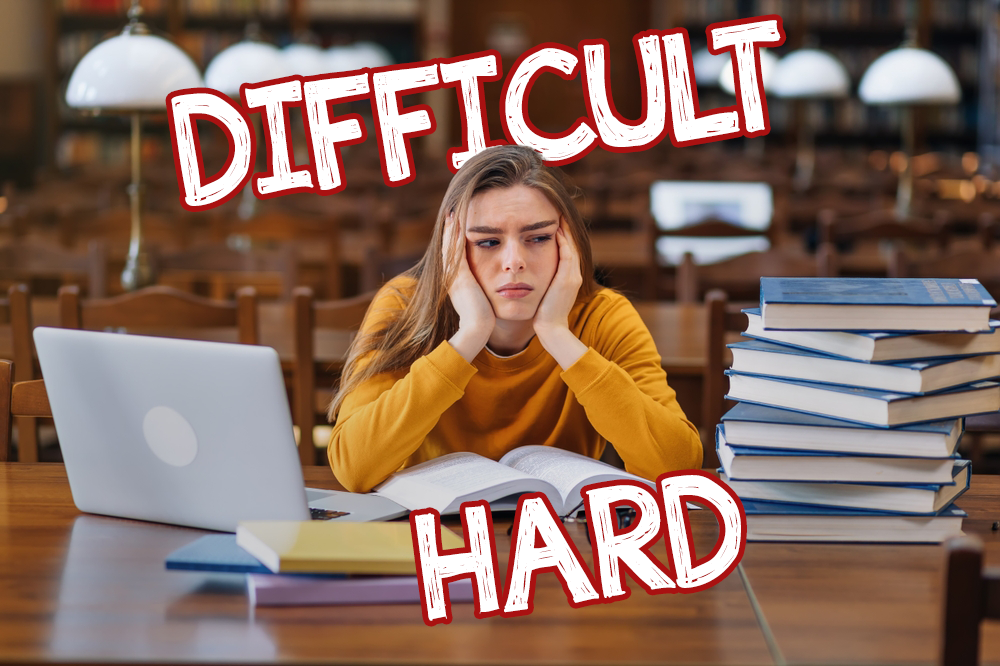 Code Graphs
13
Instruction Flowcharts
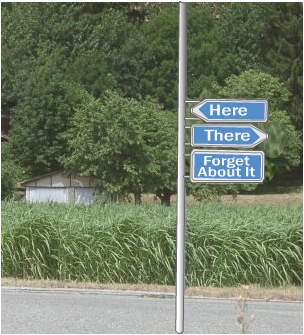 Program analysis relies heavily on two questions
(How) can we get to a particular program point?
What is the program configuration at a given point?

Helpful to structure program instructions as a graph
Visualize transfer of control
Avail ourselves of graph analyses (e.g. reachabilty)
FlowCharts
14
Abstracting Code: Instruction Flowcharts
Instruction Flowchart
Notation
Nodes are instructions
Edges go to successor node 

Operation
Execute current instruction
Proceed to successor Node
Step 1
Step 2
Step 3
Step 4
Step 5
FlowChart Example – How to Floss
15
Abstracting Code: Instruction Flowcharts
Stand with your feet shoulder-width apart, hands at your sides
Notation
Nodes are instructions
Edges go to successor node 

Operation
Execute current instruction
Proceed to successor Node
Sweep your arms to the left
Push your hips to the right while swinging your arms up to the left
Pull both arms back to the right and swing your hips through
Sweep both arms down in front of your body to the left
Swing your arms to the right while pushing your hips to the left
Repetition!
FlowChartS – COnditionals
16
Abstracting Code: Instruction Flowcharts
Stand with your feet shoulder-width apart, hands at your sides
Notation
Nodes are instructions
Edges go to successor node 

Operation
Execute current instruction
Proceed to successor Node
Sweep your arms to the left
s
Push your hips to the right while swinging your arms up to the left
(disambiguated with conditions)
Pull both arms back to the right and swing your hips through
Sweep both arms down in front of your body to the left
(According to condition)
Swing your arms to the right while pushing your hips to the left
FlowChartS – COnditionals
17
Abstracting Code: Instruction Flowcharts
Stand with your feet shoulder-width apart, hands at your sides
New!
Notation
Nodes are instructions
Edges go to successor node 

Operation
Execute current instruction
Proceed to successor Node
Are you a 12 year old Fortnite player?
false
true
s
stop
Sweep your arms to the left
(disambiguated with conditions)
Push your hips to the right while swinging your arms up to the left
Pull both arms back to the right and swing your hips through
(According to condition)
Sweep both arms down in front of your body to the left
Swing your arms to the right while pushing your hips to the left
Flowcharts – For Code?!?!?!!
18
Abstracting Code: Instruction Flowcharts
Source Code
Instruction Flowchart
Notation
Nodes are instructions
Edges go to successor node 

Operation
Execute current instruction
Proceed to successor Node
int a;
a = 7;
a += 2;
int b;
b = 9 + c * 2;
int a;
s
a = 7;
(disambiguated with conditions)
a += 2;
int b;
Should this be 
just 1 instruction?
(According to condition)
b = 9 + c * 2;
CODE FlowCharts
19
Instruction Flowcharts
Instruction Flowgraph
Notation
Nodes are instructions
Edges go to successor nodes under appropriate condition
Operation
Execute current instruction
Proceed to the right successor
source code
a = 7;
if (a < 4){  a = 7;
} 
a += 2;
a = 7
if (a < 4)
true
false
a = 7
a += 2
FlowCharts: Visualizing Control
20
Abstracting Code: Instruction Flowcharts
if a < b
void funk(int a, int b){    if (a < b){        if (a < 10){
            a = a + b;
         } 
    }
    if (b < 3){
       a = 1;
    }
    return;
}
if a < 10
a = a + b
if b < 3
a = 1
return
FlowCharts: Visualizing Control
21
Abstracting Code: Instruction Flowcharts
if a < b
if a < b
void funk(int a, int b){    if (a < b){        if (a < 10){
            a = a + b;
         } 
    }
    if (b < 3){
       a = 1;
    }
    return;
}
true
if a < 10
if a < 10
true
false
false
a = a + b
a = a + b
if b < 3
if b < 3
true
false
a = 1
a = 1
return
return
FlowCharts: A Useful TOOL
22
Abstracting Code: Instruction Flowcharts
Maybe this is how you learned to think about code!
It’s a nice way to visualize the control flow of the program
We can extend this intuition for program analysis
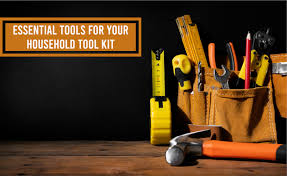 Analysis
Lecture Outline
Instruction Flowcharts
Control Flow Graphs
Compacting The Flow Chart
24
Abstracting Code: Control-Flow Graphs
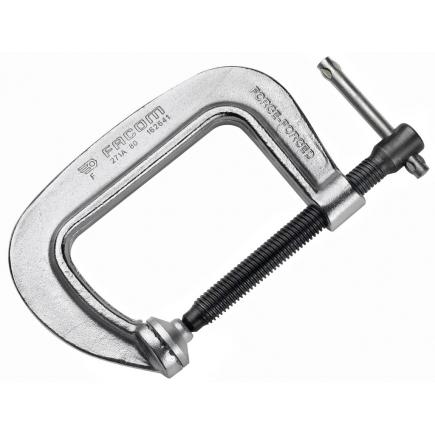 From Flowcharts to Control Flow Graphs
This graph is needlessly verbose
Too many nodes that communicate nothing
what if we Eliminate the 1 instruction per Node Constraint?
Attempt to use as few edges as possible
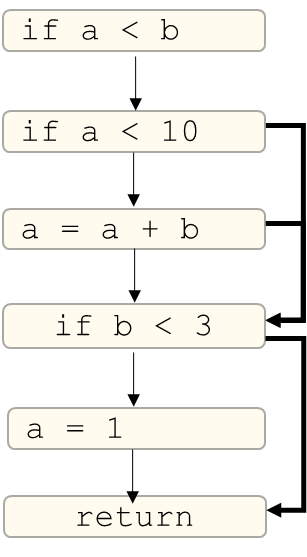 Basic Blocks
25
Abstracting Code: Control-Flow Graphs
Definition: Sequence of instructions guaranteed to execute without interruption
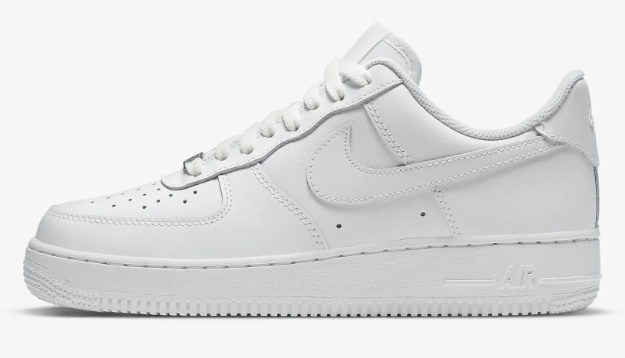 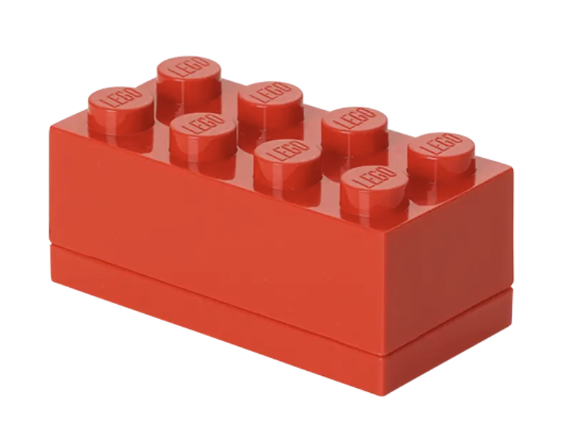 Basic Blocks Boundaries
26
Abstracting Code: Control-Flow Graphs
Two Distinguished Instructions in a Block (may be the same Instruction)
Leader: An instruction that begins the block
Terminator: An instruction that ends the block
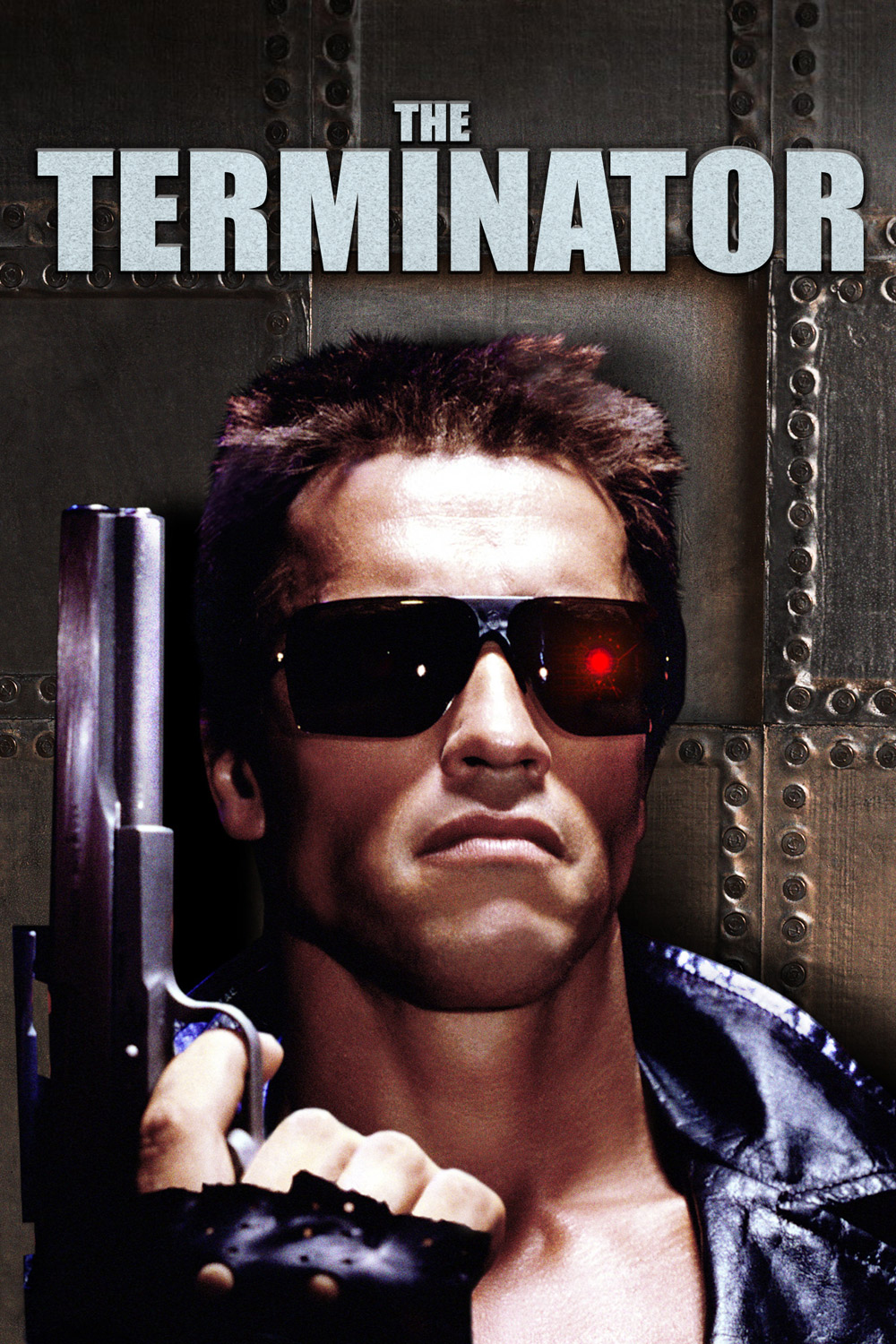 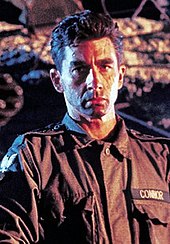 Basic Blocks Boundaries
27
Abstracting Code: control-Flow graphs
Two Distinguished Instructions in a Block (may be the same Instruction)
Leader: An instruction that begins the block
The first instruction in the procedure
The target of a jump
The instruction after an terminator
Terminator: An instruction that ends the block
The last instruction of the procedure
A jump (goto, if statement, loop construct)
A call (We’ll use a special LINK edge)
BENEFITS of Basic Blocks
28
Abstracting Code: Control-Flow Graphs
High-level visualization of control constructs
Loops
If-stmt
If-else
(head)
(head)
(head)
true
jmp
false
jmp
(True branch)
(True branch)
false
(body)
(False branch)
jmp
(after)
(after)
(after)
Note CFGs are PER-Function Objects
29
Abstracting Code: Control-Flow Graphs
int foo(int c){  a = 1;
  b = 2;
  if (c > 5){
    c = 1;
  }
  return 0;
}

int main(){
  int local = 1;
  int ret = foo(local);
  if (ret > 1){
    return 1;
  }
  return 2;}
1 CFG for foo
1 CFG for main
Special “link edge” to connect call to its return site
Exercise: Build the CFG
30
Abstracting Code: Control-Flow Graphs
int foo(int c){  a = 1;
  b = 2;
  if (c > 5){
    c = 1;
  }
  return 0;
}

int main(){
  int local = 1;
  int ret = foo(local);
  if (ret > 1){
    return 1;
  }
  return 2;}
Lecture END!
Instruction Flowcharts
Control Flow Graphs
32
Summary
Described the need to Visualize Programs in ways other than a Flat listing of source code

Showed one such visualization, the Control-Flow graph
33
Next TiME
Show additional program abstractions TO simplify Analysis, in particular SSA Form

Use these Concepts to introduce LLVM IR